Layers of the Earth
Key Points
Some Things to Remember:

Density increases       the Deeper you go       

Pressure increases      the Deeper you go      

Temperature increases     the Deeper you go
Order of the Layers of the Earth
The layers of the Earth are in the order they are in because of density.  The most dense layers sink to the center of the Earth and the least dense layers float to the top of the Earth….so, 
the crust is on top because it is the least dense.
The mantle is under the crust because it is more dense than the crust but less dense than the outer core and inner core.  
The outer core is under the mantle but above the inner core because it is more dense than the crust and mantle, but less dense than the inner core.
And the inner core is under all the other layers because it is the most dense.
Order of the Layers
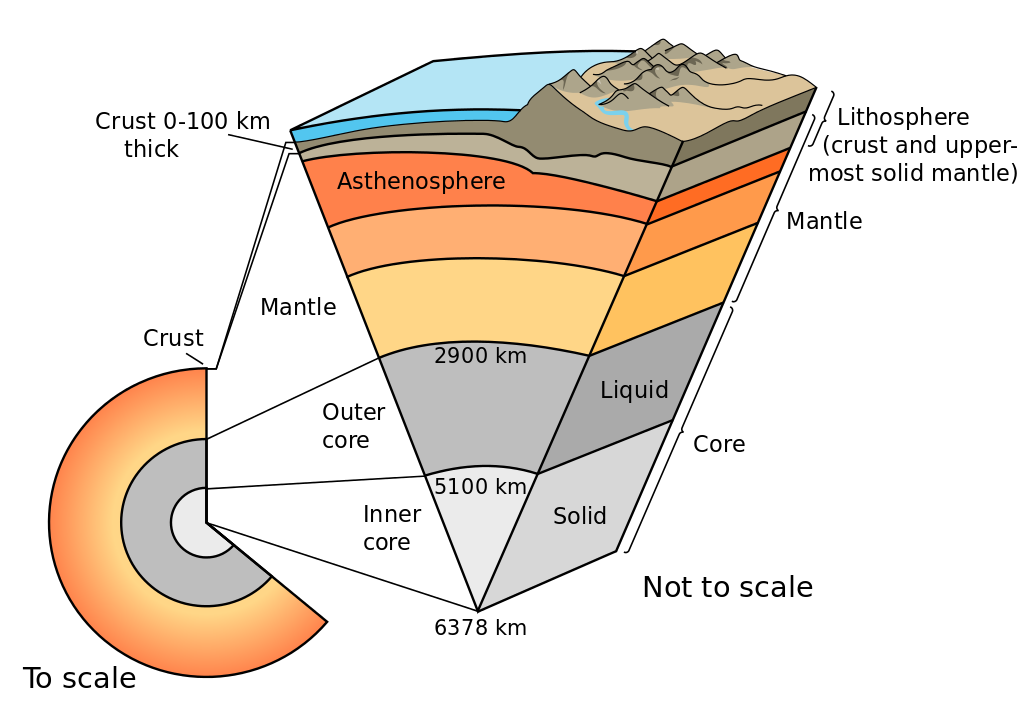 Crust
The thin outer layer
Continental Crust - makes up the land
Oceanic Crust - is under the oceans
Least dense layer
 Continental Crust is less dense than the oceanic crust
State of Matter - Solid
Composition - Rock
Continental Crust - mainly made of granite
Oceanic Crust - mainly made of basalt
Thickness - Thinnest layer -  oceanic crust is thinner than continental crust
Continental Crust - thicker than oceanic crust, about 35 km (25 mi) thick, but varies
Oceanic Crust - about 5-12 km (3-8 mi) thick
*      Temperature: Coolest layer
Continental Crust and Oceanic Crust
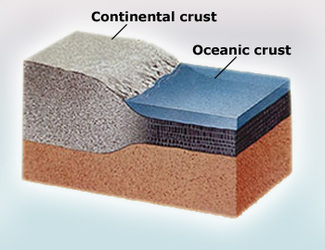 Mantle
The layer right underneath the crust
The 2nd Least Dense  layer
State of Matter: Solid  (but it is bendable, kind of like silly putty or salt water taffy
Composition: Rock and Magma
Thickness: About 3000 km
Temperature: Much Hotter than the Crust 
Part of it has convection currents which move the pieces of the lithosphere
Sometimes we break it down differently...
The LITHOSPHERE is made of ALL of the CRUST AND the TOP Part of the MANTLE

The ASTHENOSPHERE is the part of the mantle RIGHT UNDER the Lithosphere. It is the part that has the convection currents and makes the lithosphere move
Outer Core
Located Under the Mantle and Above the Inner Core
2nd Most Dense layer
State of matter: Liquid (the ONLY layer that is liquid!!)
Composition: Mostly Iron (Fe) and Nickel (Ni)
Thickness: About 2300 km
Temperature: Hotter than the Crust and Mantle, but Cooler than the Inner Core
We believe Earth’s magnetic field comes from movement in the Outer Core
Inner Core
Located Under All the layers- it’s the deepest
Most Dense layer
State of matter: Solid
Composition: Mostly Iron (Fe) and Nickel (Ni)
Thickness: About 1200 km
Temperature: Hottest Layer